Jak radzić sobie ze stresem egzaminacyjnym?
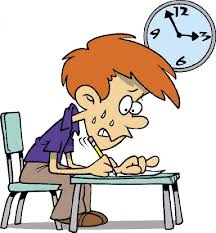 MYŚL POZYTYWNIE

Pamiętaj o zdrowiu fizycznym!
Ruch jest doskonałym sposobem na poprawę humoru, relaks, a także pozytywnie wpływa na pracę Twojego mózgu.
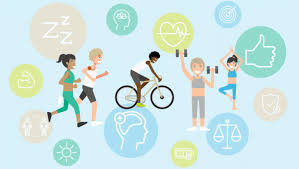 MYŚL POZYTYWNIE

2. Pamiętaj o odpoczynku!
Znajdź czas na odpoczynek i sen. Rób sobie przerwy od nauki, wtedy umysł ma szansę na przetworzenie zdobytej wiedzy.
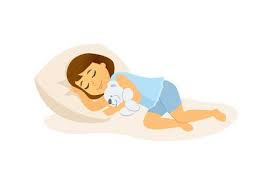 MYŚL POZYTYWNIE

3. Pamiętaj o zdrowym odżywianiu!
Ważne jest dostarczanie organizmowi cennych składników odżywczych, które wspomagają pracę mózgu. Są to m.in.: owoce, warzywa, pełnoziarniste pieczywo, orzechy włoskie, woda.
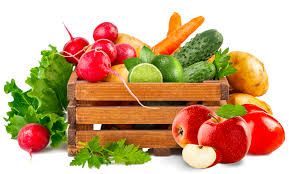 MYŚL POZYTYWNIE4. Uruchom pozytywne myślenie!
Skoncentruj się na pozytywnych myślach, takich jak:
„Dam sobie radę” „Jestem przygotowana” „Osiągnę sukces”.
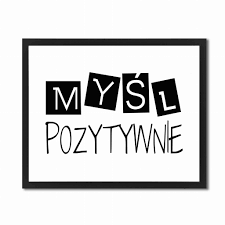 MYŚL POZYTYWNIE

5. Twoje ulubione zajęcia.
Spróbuj zając się czymś, co sprawia Ci radość i przyjemność, np.:
Słuchanie muzyki
Zabawa z psem/kotem
Spacer
Kolorowanie, rysowanie
Śpiewanie
Śmiech.
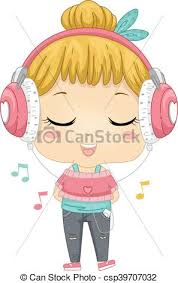 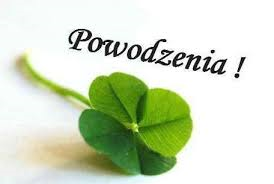